勉強会成果発表～regression～
ダム研究室　M1
鈴木　大輔
目次
Regressionとは
Sklearnの紹介
自分の研究への適用
まとめ
参考
1
Regressionとは？
2
Regressionの手順
3
トレーニングデータとテストデータ
トレーニングデータとは
テストデータとは
何故分けるのか⇒オーバーフィッティングを防ぐため
4
回帰式を求める～最小二乗法～
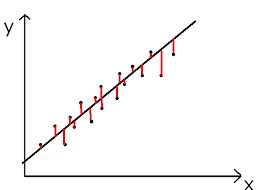 5
回帰式の精度の確認
Regressionの目的は予測にある
未知データに対しても高い予測精度が望まれる







テストデータを用いて残差平方和を求め、回帰式の評価を行う。
オーバーフィッティング
汎用性が無い
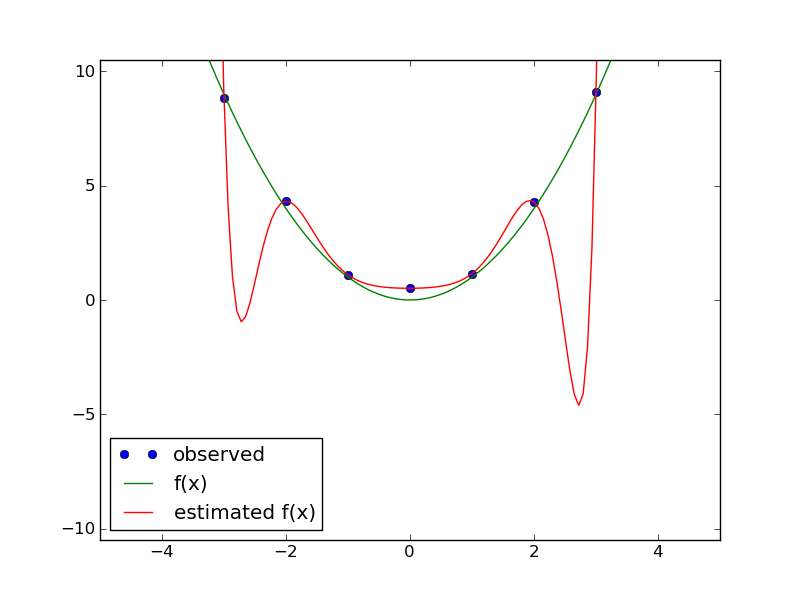 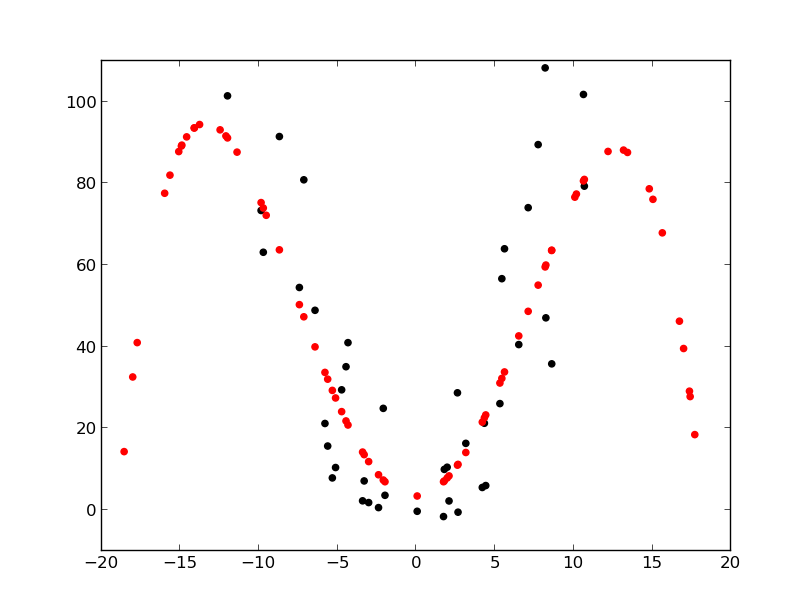 6
重要な問題
変数の選び方
設定した回帰式通りに作る
一次、三次の項は関係深い、二次は不要的な
ラッソとかに絡めて
7
Sklearn
フリーのPythonパッケージ
教師あり学習、教師無し学習、その他様々なデータマイニング手法が収録されている
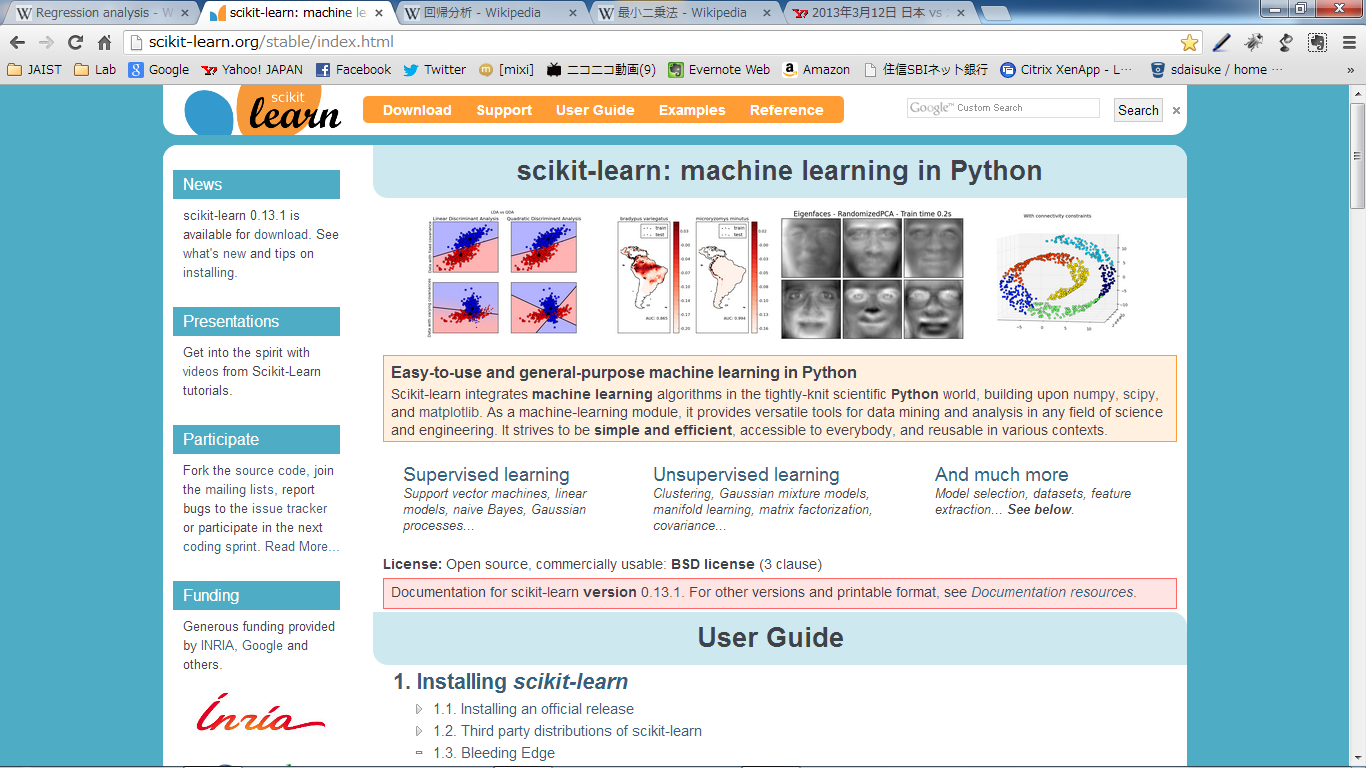 8
Ordinary least squares Linear Regression（最小二乗法）
sklearn.linear_model.LinearRegression(fit_intercept=True, normalize=False)
パラメータ
　fit_intercept：回帰式の切片を計算するかどうか
　normalize：fit（学習）前にデータを正規化するかどうか
属性
　coef_：回帰係数を出力
　intercept_：切片を出力
主なメソッド
　fit(trainX,trainY)：トレーニングデータを利用して回帰式を求める
　predict(testX)：回帰式を利用して予測
　score(testX,testY)：回帰式の評価
　get_params：現在の学習器のパラメータを出力
　set_params：学習器のパラメータをセット
9
補足：回帰式を多項式にする
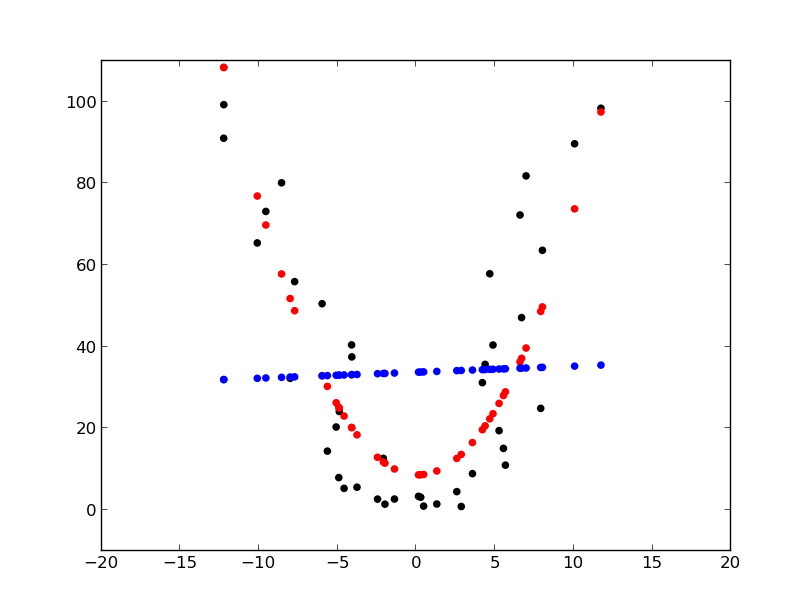 10
Ridge regression
こっちを採用
11
自分の研究内容
regressionによる2元化合物の融点予測
計算によって求めることが困難な物性“融点”をregressionで予測する
先行研究の変数に新たな変数（Binding_E、原子間距離）を加え予測精度への影響を見る。
方法
化合物の物性を独立変数、融点を従属変数とする
leave-one-outによるテストデータ、トレーニングデータの選択
ridge regressionによる予測　※λ＝0.135とする
12
Leave-one-out
1つのデータテストデータ、
　残りをトレーニングデータ
　とする。
全事例について繰り返す。
テストデータ
トレーニングデータ
尚、本研究ではテスト事例以外の全てを訓練事例にするのではなく
最外殻軌道が類似している化合物のみを訓練事例としている。
テスト事例
訓練事例
13
結果
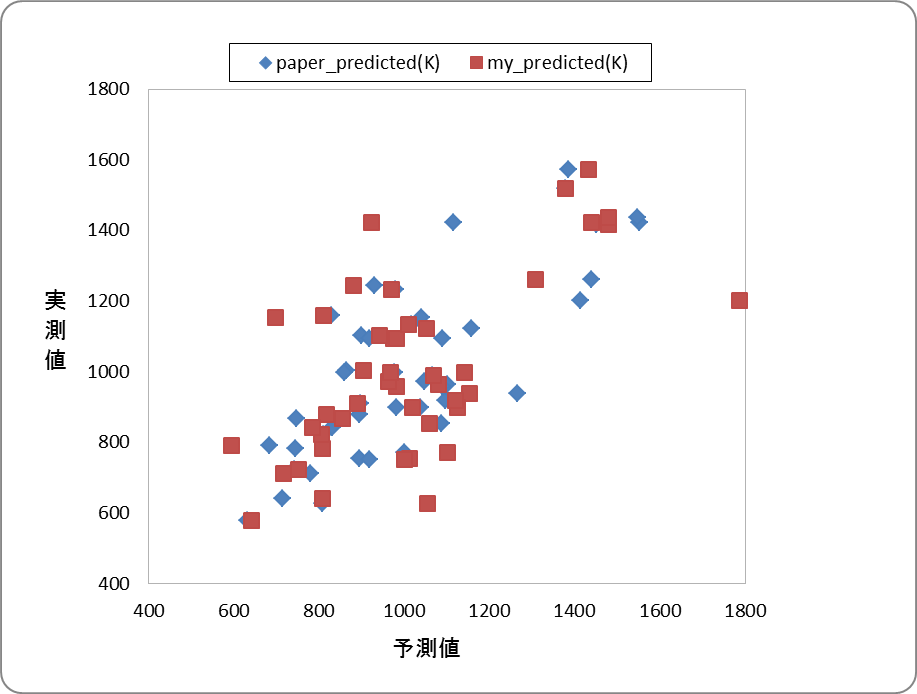 14
課題・今後すべきこと
トレーニングデータの選択が悪いのでは？
訓練事例の選び方を再考

Melting pointの予測に重要な変数を調べる
今回追加したbinding_Eと原子間の距離の寄与度を見る
15
参考
マンガでわかる回帰分析
scikit-learn: machine learning in Python
　http://scikit-learn.org/stable/
Data mining for materials:Computational experiments with AB compounds
16